Bonjour!
lundi, le vingt-sept janvier
Travail de cloche
Write a sentence which is optimistic.
Bonjour!
lundi, le vingt-sept janvier
Friday, January 31
νικη  χαράς
le roman photo
pp. 226 - 227
Le Cours Mirabeau
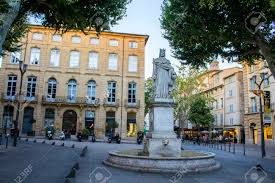 Choisissez un mot .

Écrivez une definition pour votre mot en forme d’un hyopthèse irréel.

e.g. Si vous n’aviez aucun de liquide, vous auriez besoin de cette chose.
	C’est le guichet / distributeur automatique
Devoirs
Billet de sortie
Où allez-vous pour acheter des timbres?